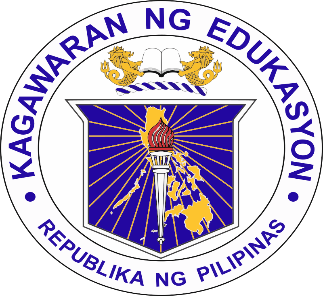 Republic of the Philippines
Department of Education
SOCCSKSARGEN REGION
Using app.mover.io to copy/backup data from Google drive to Microsoft OneDrive
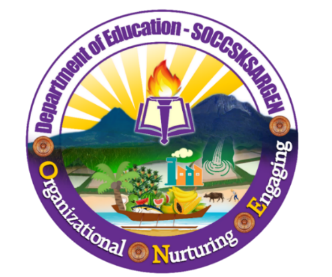 Address: Regional Center, Brgy. Carpenter Hill, City of Koronadal
Telefax No.: (083) 2288825/ (083) 2281893 
Website: depedroxii.org      Email: region12@deped.gov.ph
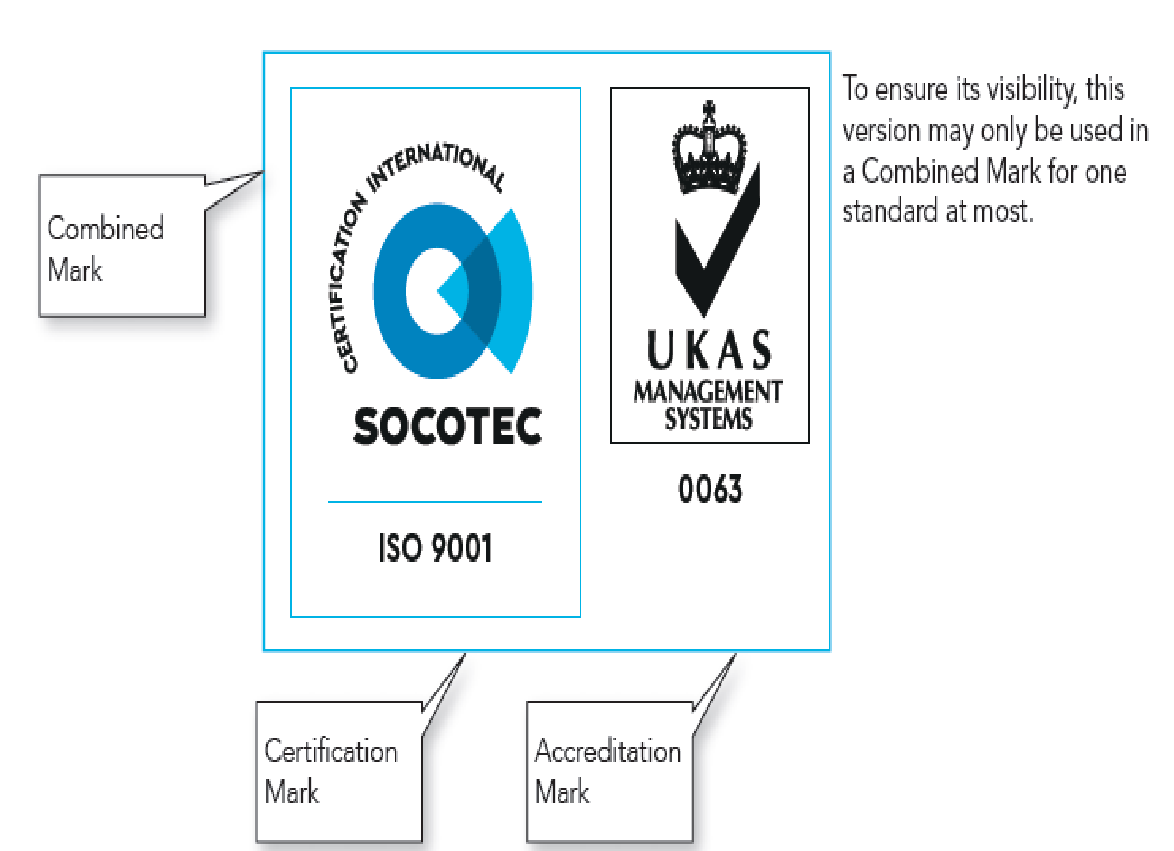 DepEd SOCCSKSARGEN Region
Session 3: Managing Data-based System (e-portal)
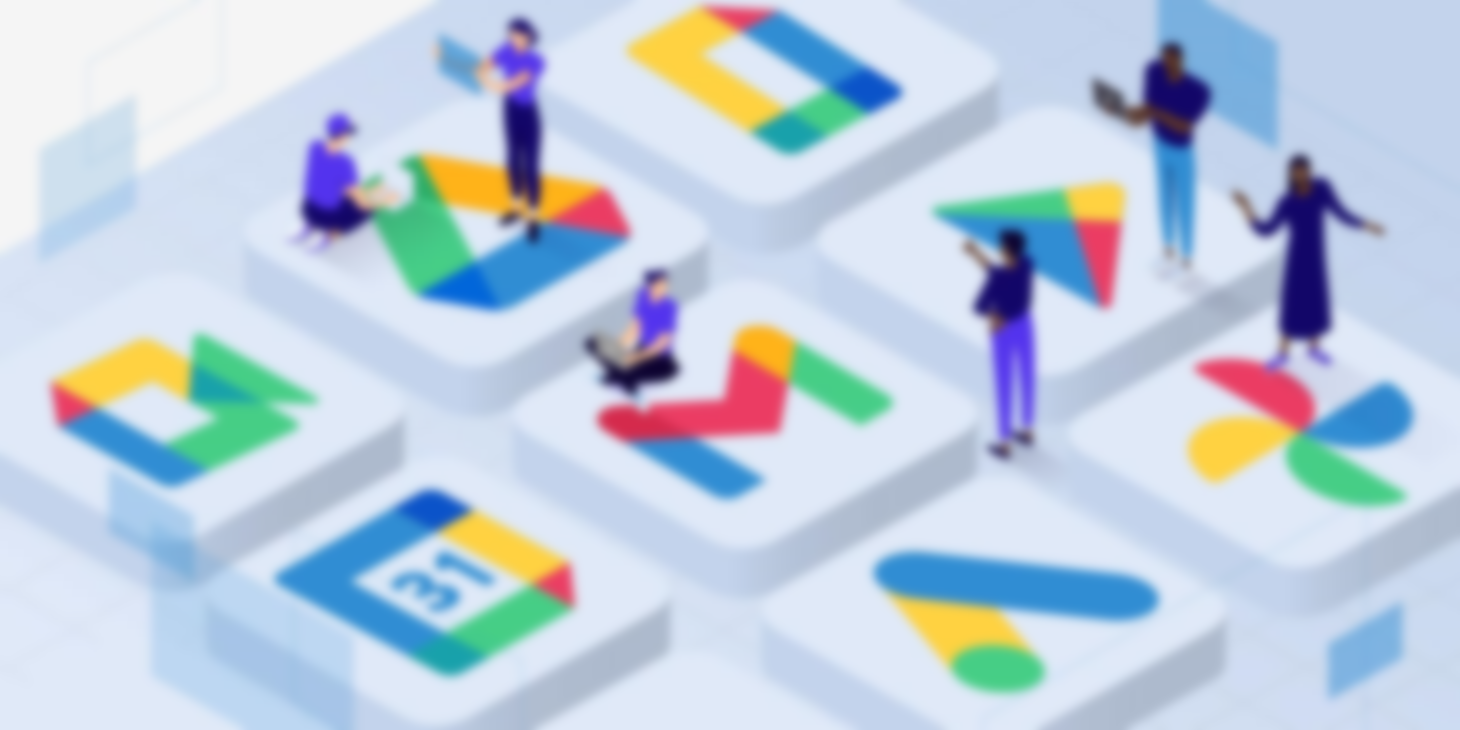 app.mover.io
https://kinsta.com/blog/google-workspace/
SOCCSKSARGEN REGION
TERMINAL OBJECTIVE
Mover.io is a web-based app that offers free migration service for cloud storage data. The service was acquired by Microsoft and has a familiar file structure interface that makes moving content from one platform to another relatively easy.
SOCCSKSARGEN REGION
Signing in using Microsoft account
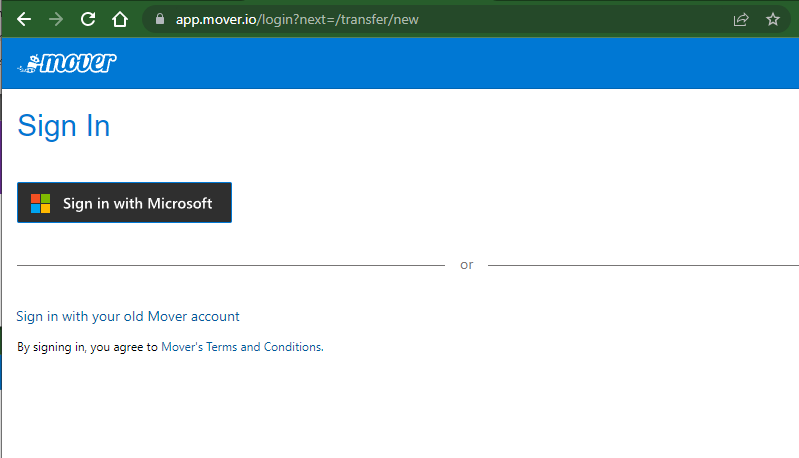 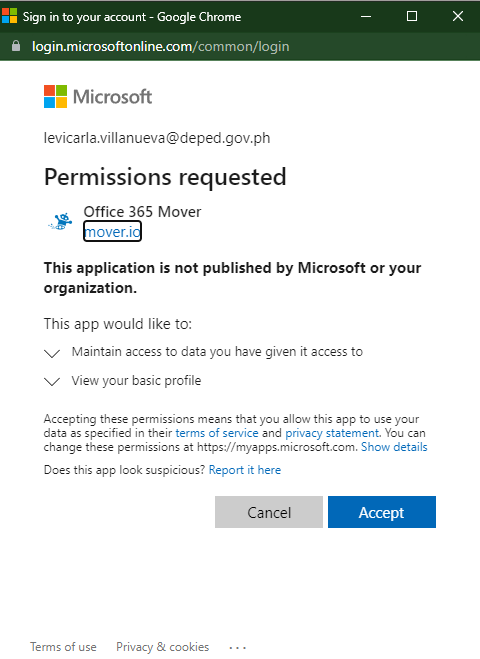 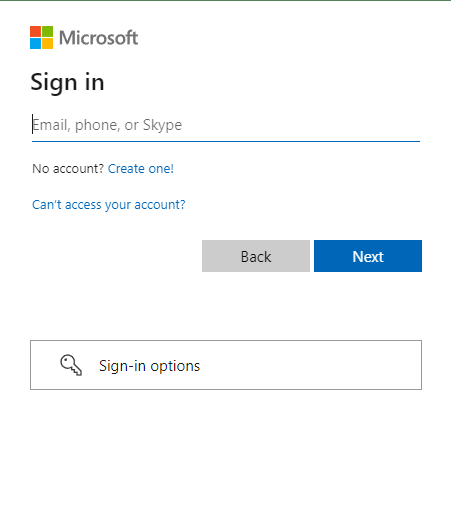 Step 1
Step 2
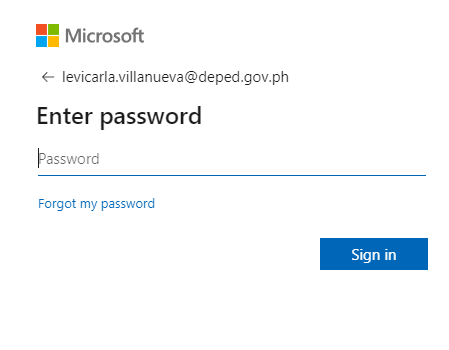 Step 3
Step 4
SOCCSKSARGEN REGION
Linking your Google account
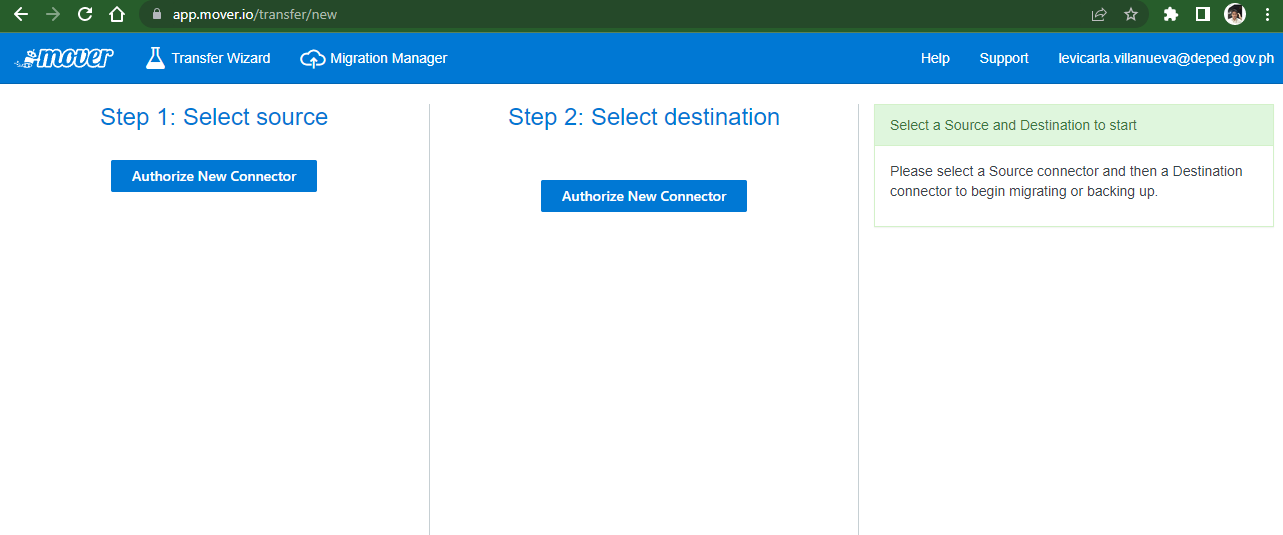 Click to login to your google account
SOCCSKSARGEN REGION
Linking your Google account
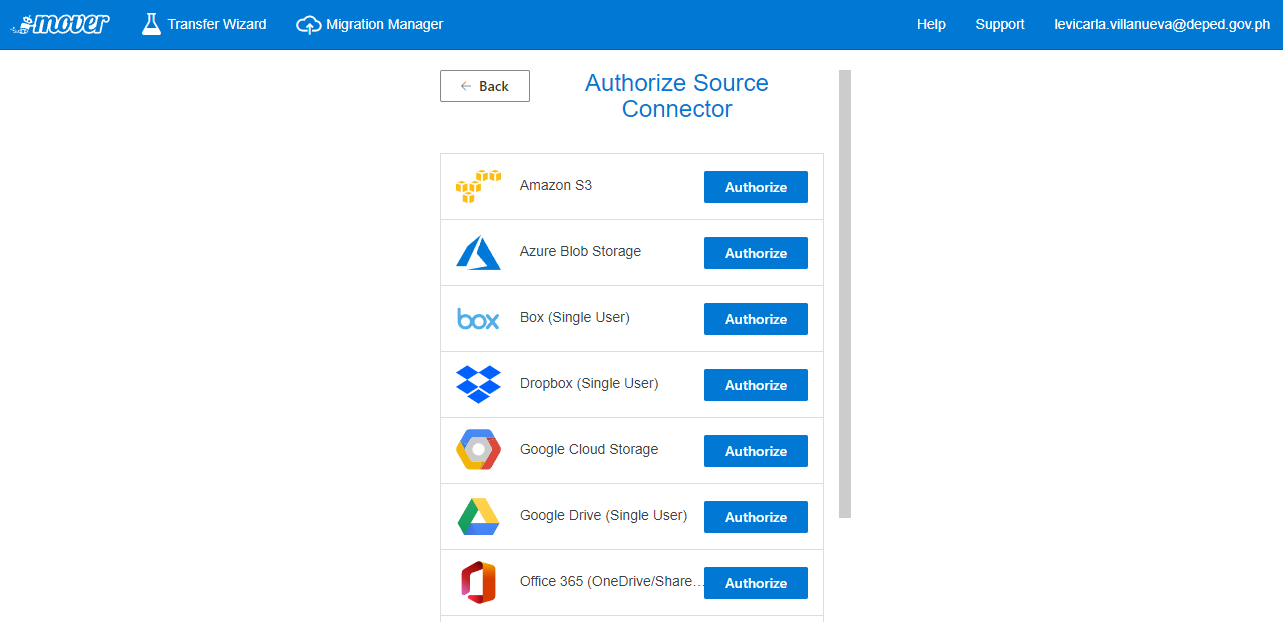 Click to authorize mover.io to login your google account
SOCCSKSARGEN REGION
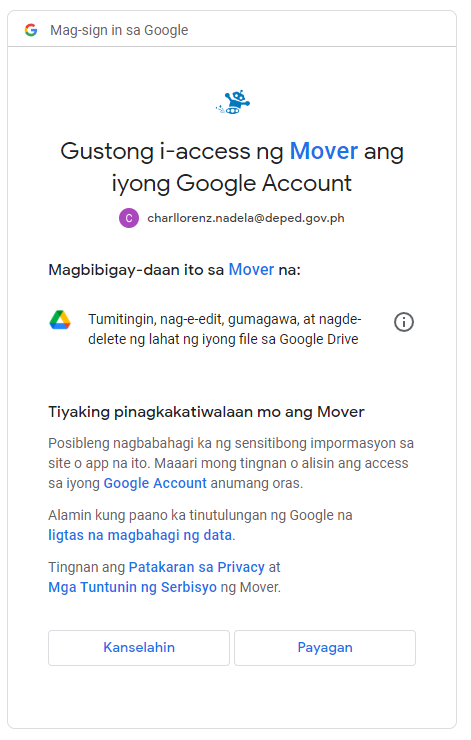 Linking your Google account
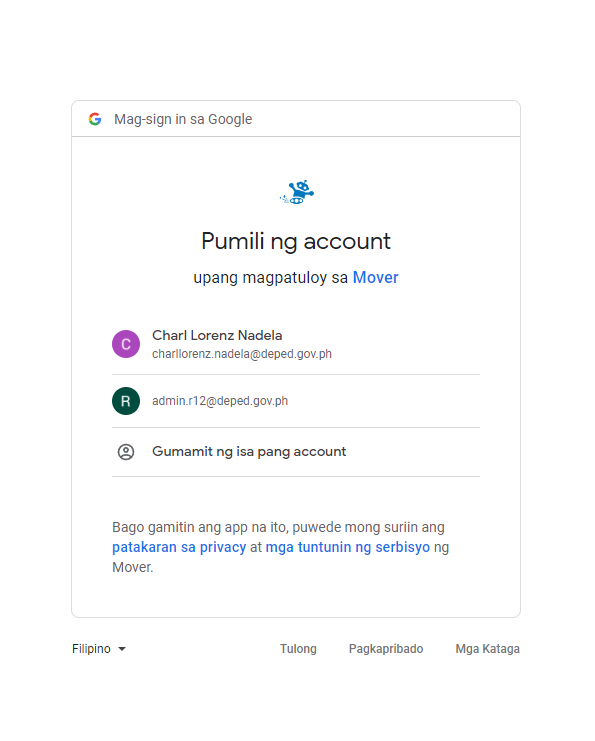 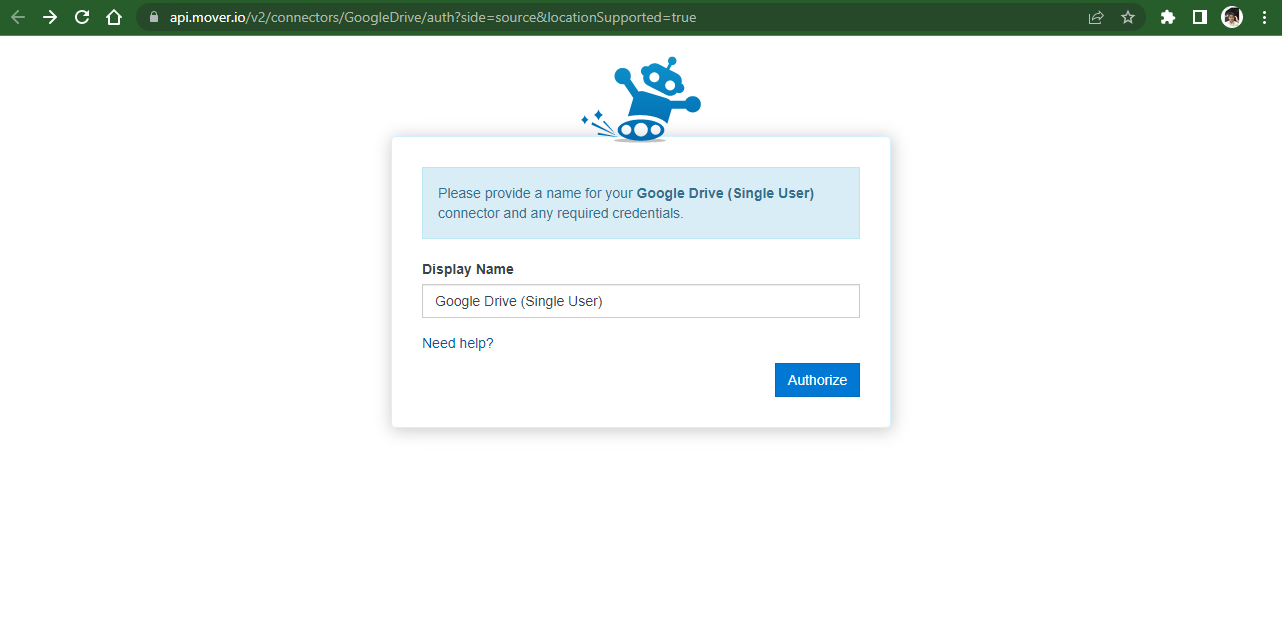 Step 2 – Choose your google deped account
Step 1
Step 3 – Click to allow
SOCCSKSARGEN REGION
Linking Microsoft Account
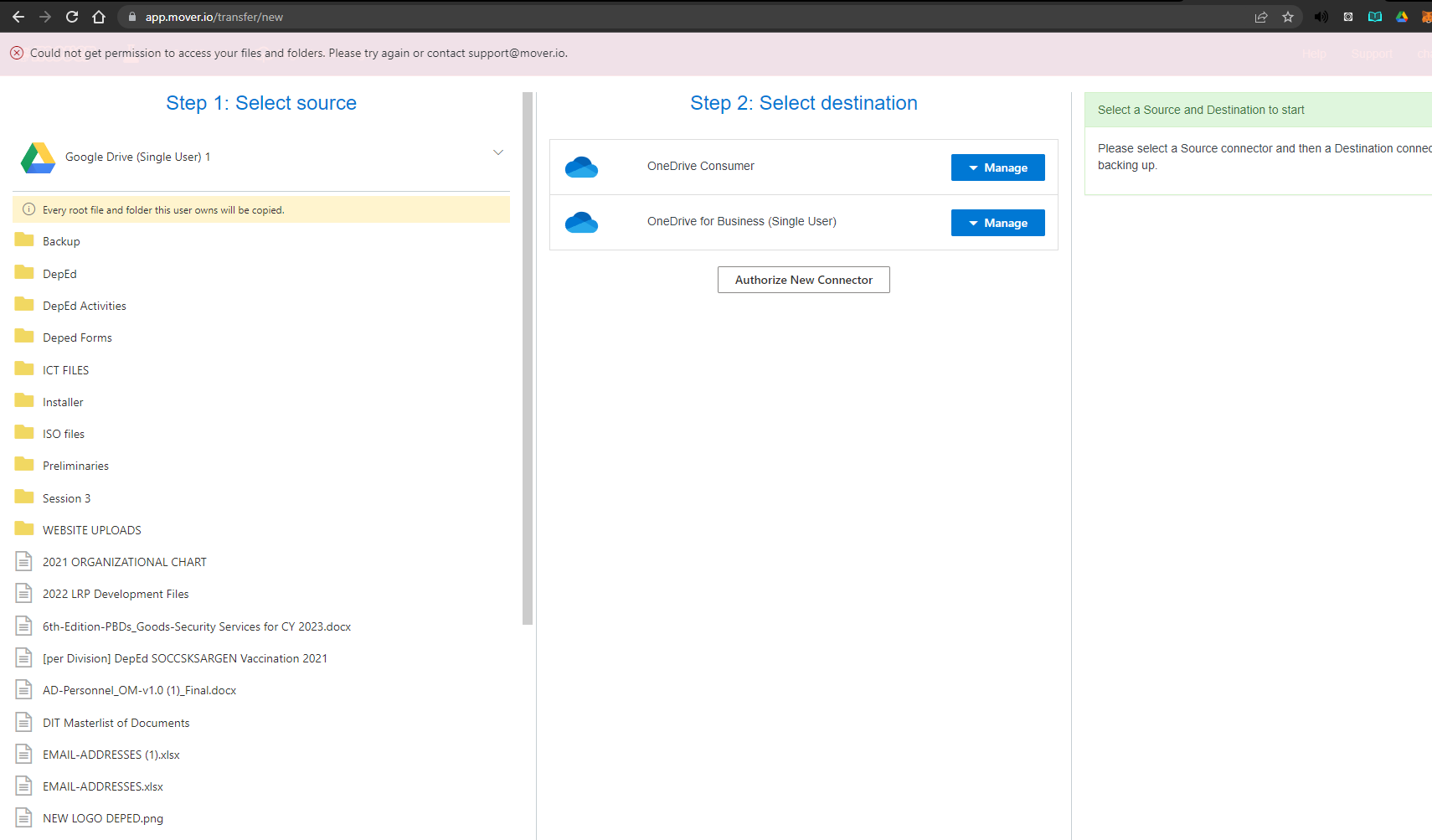 Click to authorize mover.io to login Microsoft account
SOCCSKSARGEN REGION
Linking Microsoft Account
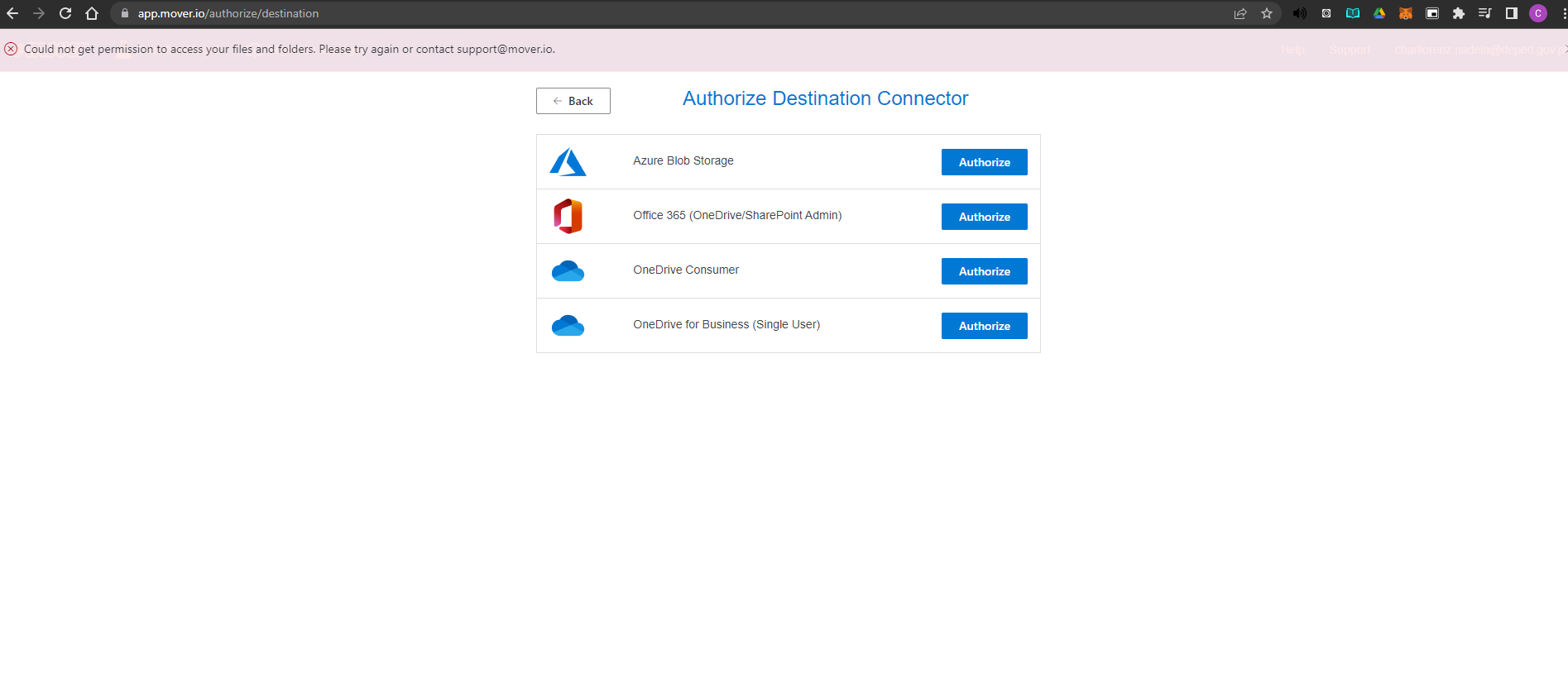 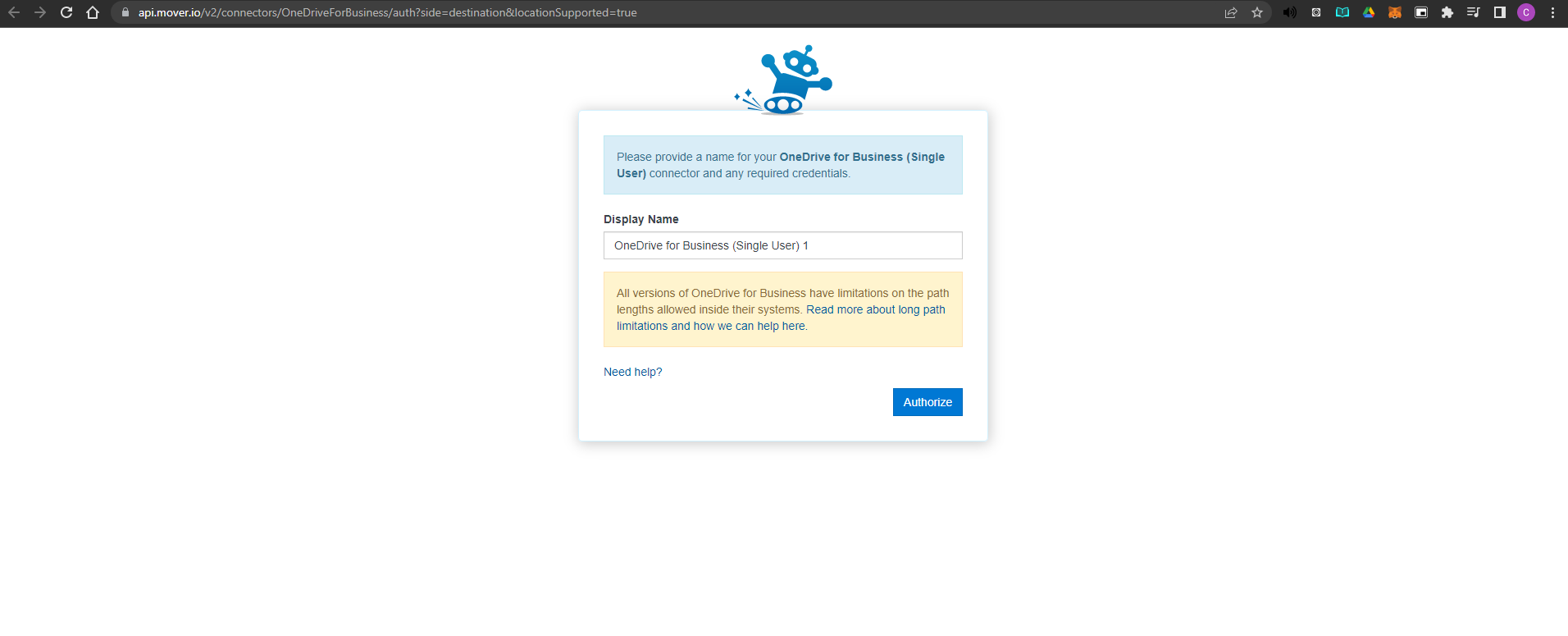 Step 2
Step 1
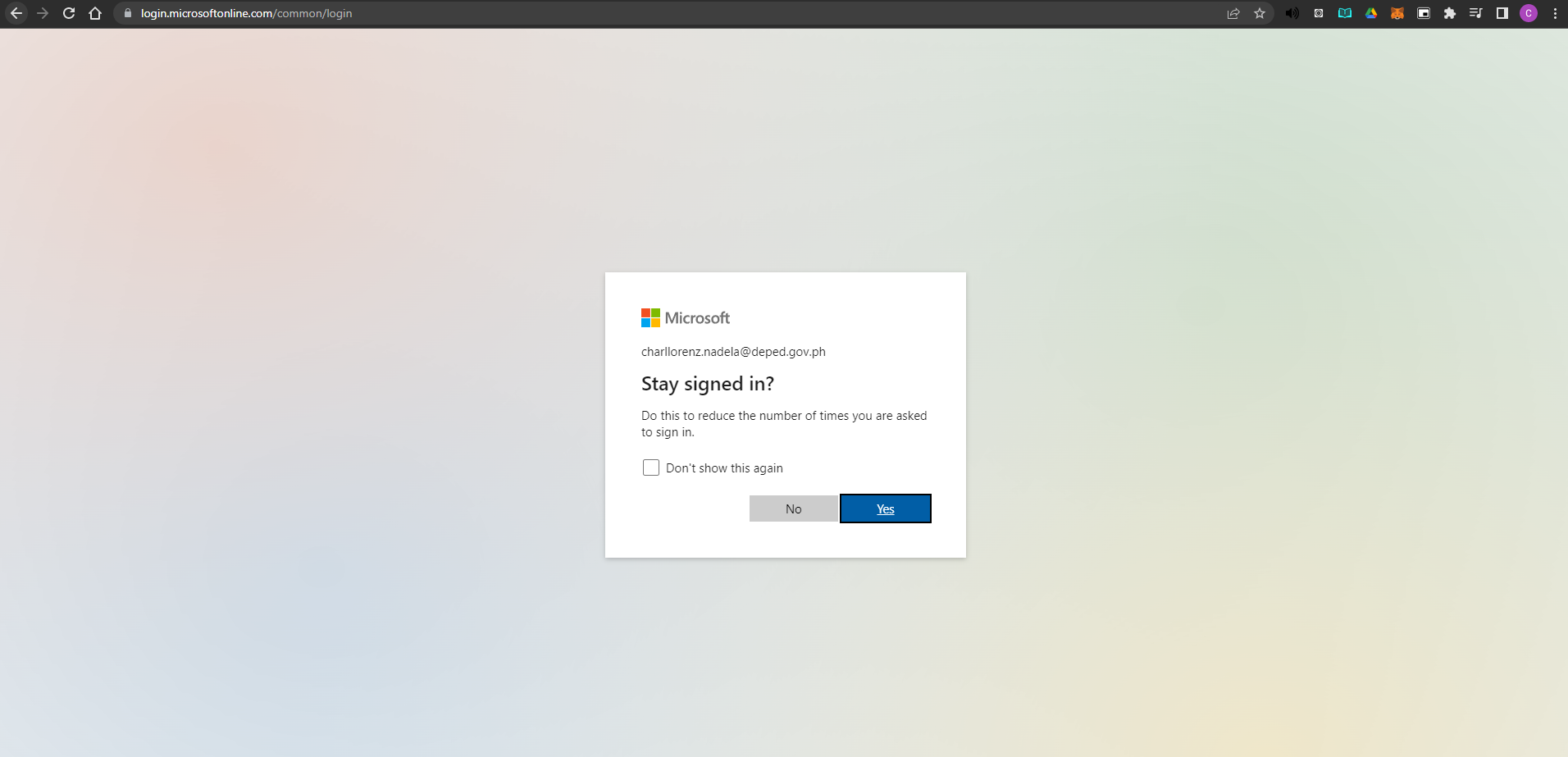 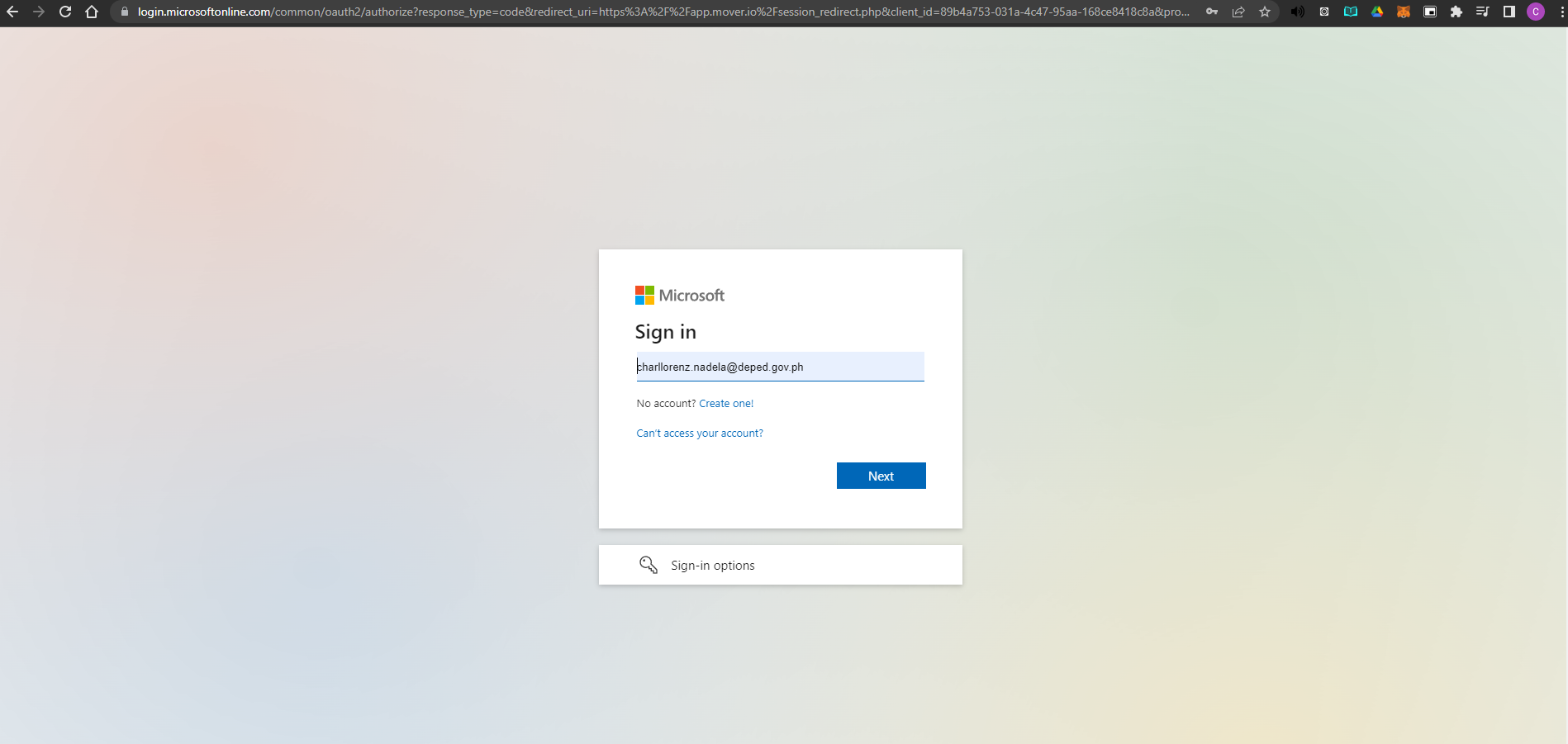 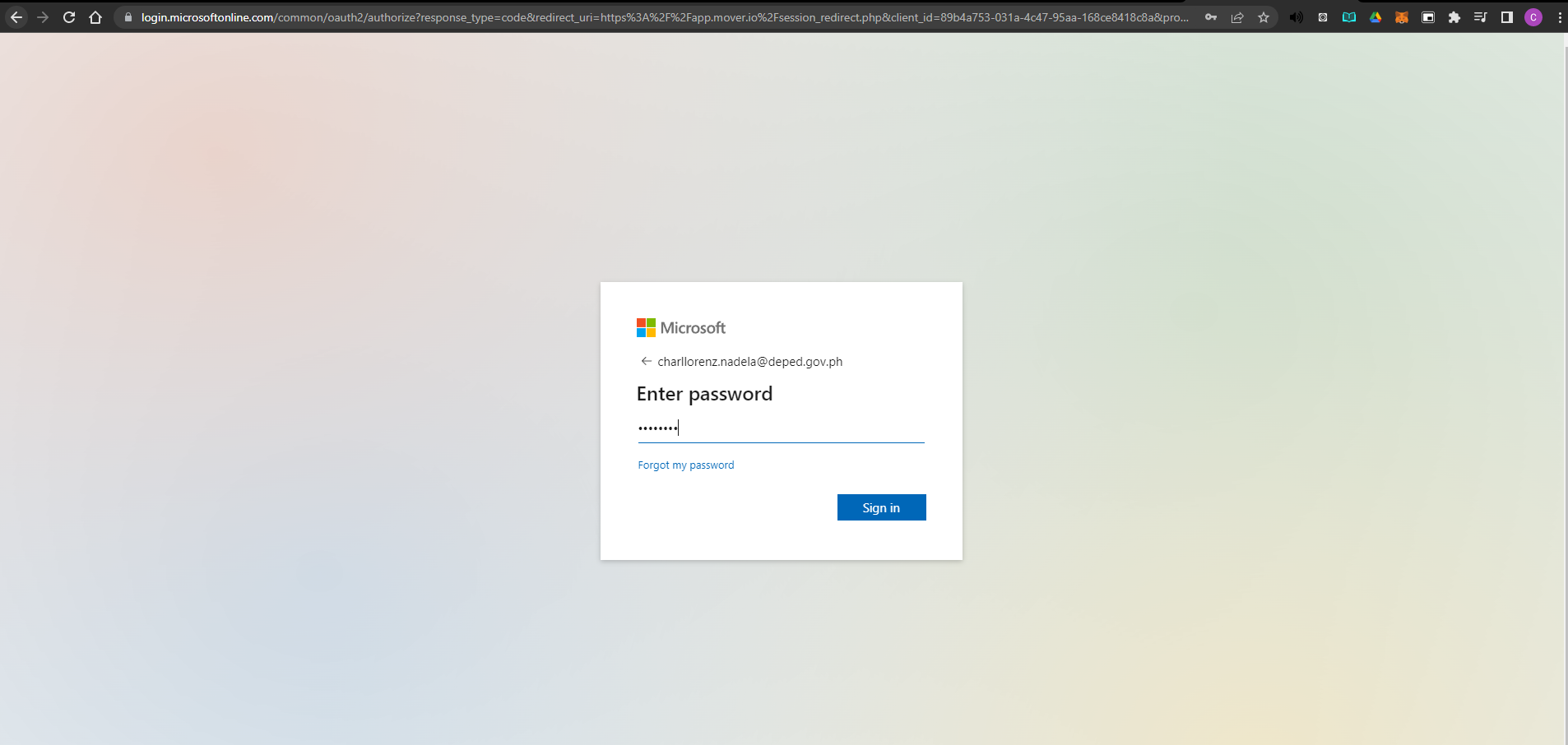 Step 7 – if you’re using your own pc or laptop click yes
Step 5 – Input Password
Step 3 – Sign in using Microsoft Account
Step 6
Step 4
SOCCSKSARGEN REGION
What you see when you linked all accounts
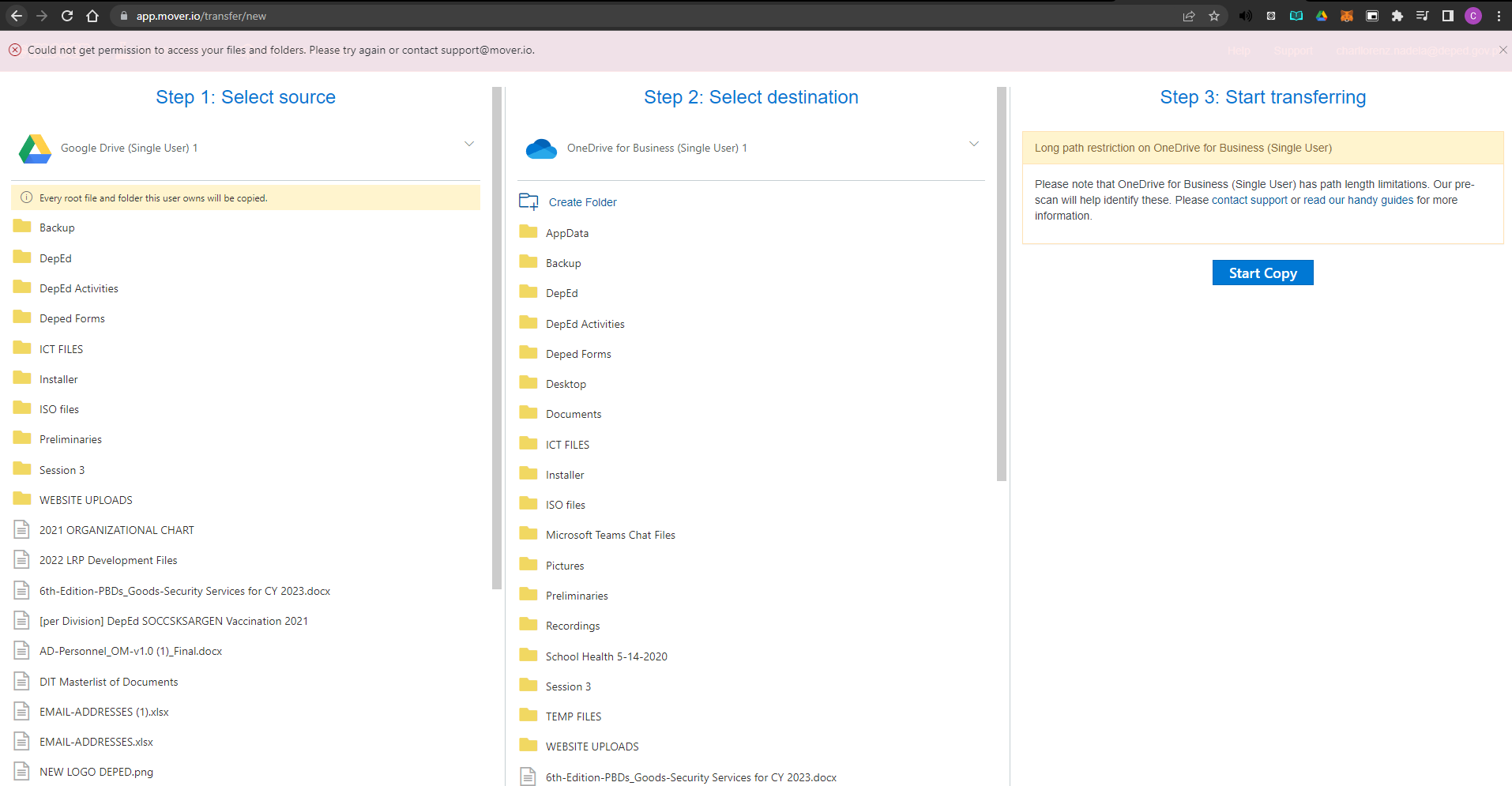 You can select a folder to copy to the destination or keep it default to copy all files and folders
You can create a folder for a new destination you want the source to be saved to or keep it default and all files and folders will be saved on the root folder of your Onedrive
Click Start copy to start the migration
SOCCSKSARGEN REGION
What you see when you linked all accounts
What is displayed after you click start copy
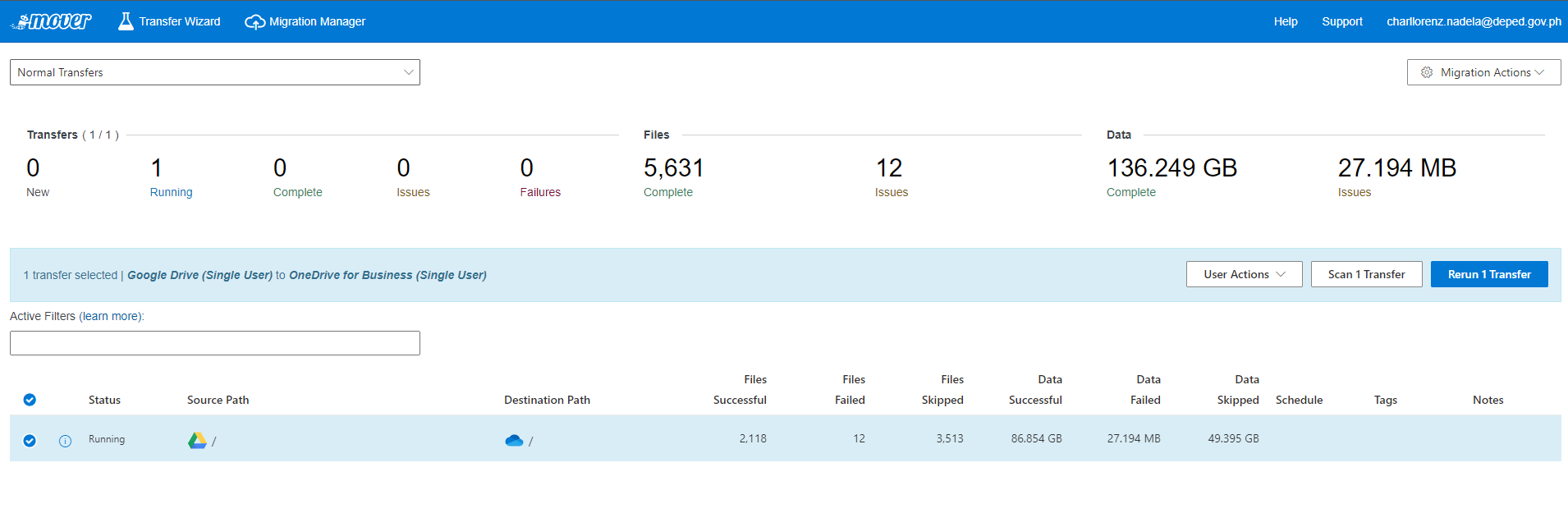 NOTE: Please do not close the window until it’s still not finished migrating.
SOCCSKSARGEN REGION
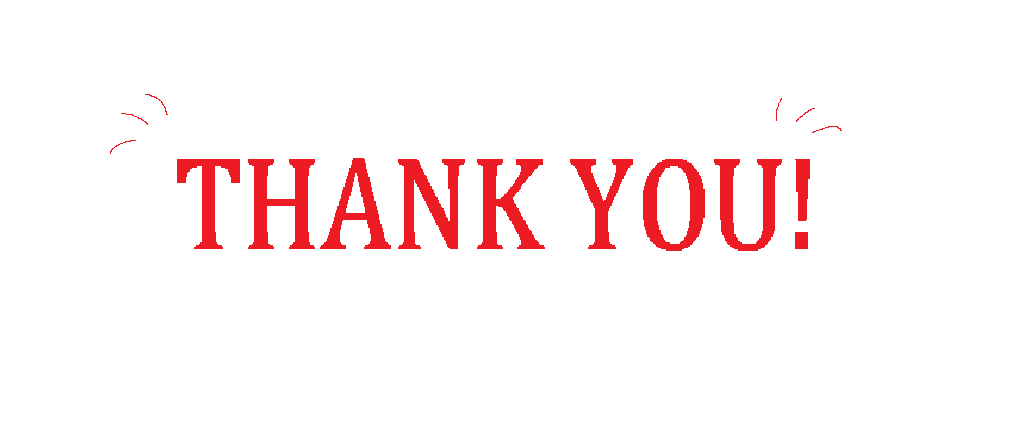 https://www.deviantart.com/camtyox/art/Thank-You-GIF-749960765
SOCCSKSARGEN REGION